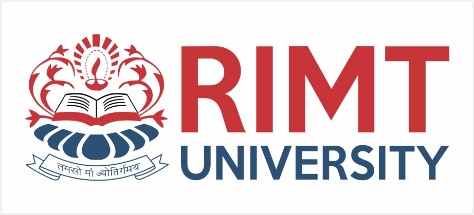 PROGRAMMING FOR PROBLEM SOLVINGBCSE-1201
Course Name: B. Tech (CSE) Semester: 2nd
Prepared by: Sahilpreet Singh
Department of Computer Science & Engineering
1
Dr.Nitin Thapar_SOMC_ITFM
education for life                       www.rimt.ac.in
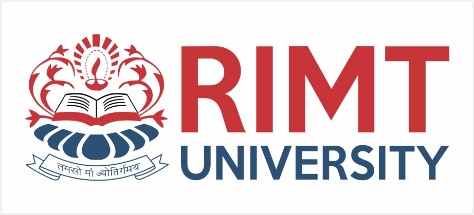 TOPIC:-CONSTRUTOR & DESTRUCTOR
education for life                       www.rimt.ac.in
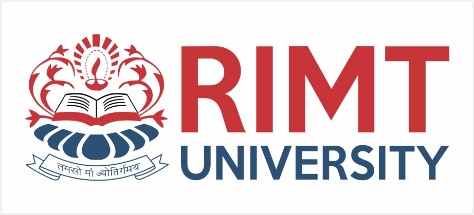 Constructors
A constructor is a special member function whose task is to initialize the objects of its class.
It is special because its name is same as the class name.
The constructor is invoked whenever an object of its associated class is created.
It is called constructor because it constructs the values of data members of the class.
education for life                       www.rimt.ac.in
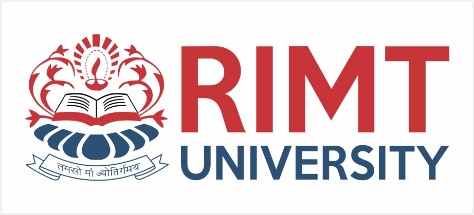 Constructor - example
class add
{
      int m, n ;
   public :
      add (void) ;
      ------
};
add :: add (void)
{
   m = 0; n = 0;
}
When a class contains a constructor, it is guaranteed that an object created by the class will be initialized automatically.
add a ;
Not only creates the object a of type add but also initializes its data members m and n to zero.
education for life                       www.rimt.ac.in
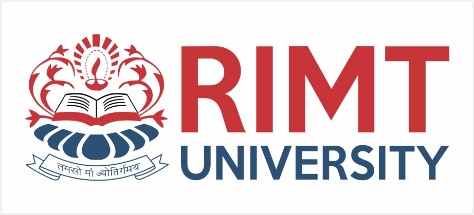 Constructors
continue …
There is no need to write any statement to invoke the constructor function.
If a ‘normal’ member function is defined for zero initialization, we would need to invoke this function for each of the objects separately.
A constructor that accepts no parameters is called the default constructor.
The default constructor for class A is A : : A ( )
education for life                       www.rimt.ac.in
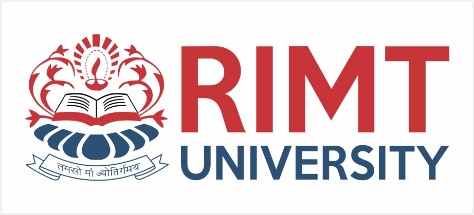 Characteristics of Constructors
They should be declared in the public section.

They are invoked automatically when the objects are created.

They do not have return types, not even void and they cannot return values.
education for life                       www.rimt.ac.in
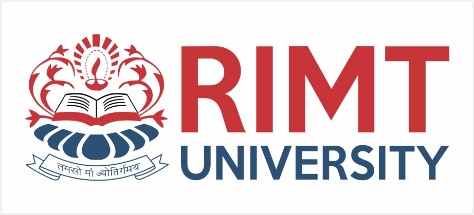 Characteristics of Constructors
continue …
They cannot be inherited, though a derived class can call the base class constructor.

Like other C++ functions, Constructors can have default arguments.

Constructors can not be virtual.
education for life                       www.rimt.ac.in
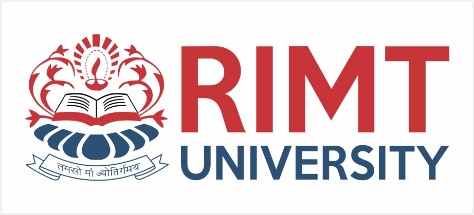 Characteristics of Constructors
continue …
We can not refer to their addresses.

An object with a constructor (or destructor) can not be used as a member of a union.

They make ‘implicit calls’ to the operators new and delete when memory allocation is required.
education for life                       www.rimt.ac.in
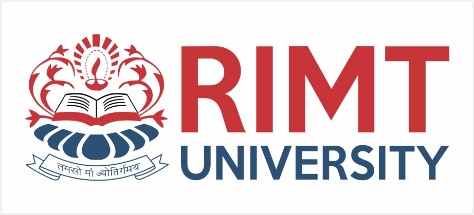 Constructors
continue …
When a constructor is declared for a class initialization of the class objects becomes mandatory.
education for life                       www.rimt.ac.in
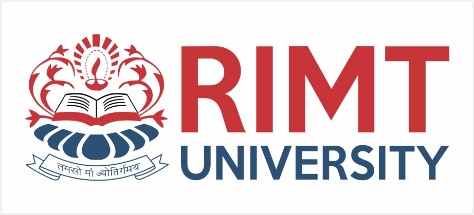 Parameterized Constructors
It may be necessary to initialize the various data elements of different objects with different values when they are created.

This is achieved  by passing arguments to the constructor function when the objects are created.

The constructors that can take arguments are called parameterized constructors.
education for life                       www.rimt.ac.in
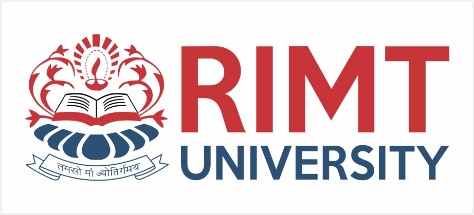 Parameterized Constructors
continue …
class add
{
      int m, n ;
   public :
      add (int, int) ;
      ------
};
add : : add (int x, int y)
{
   m = x; n = y;
}
When a constructor is parameterized, we must pass the initial values as arguments to the constructor function when an object is declared.
Two ways Calling:
Explicit
add sum = add(2,3);
Implicit
add sum(2,3)
Shorthand method
education for life                       www.rimt.ac.in
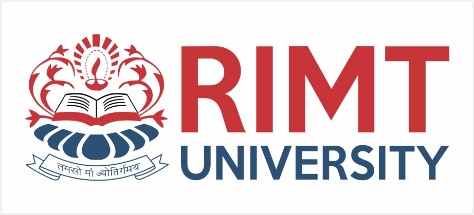 Multiple Constructors in a Class
C + +  permits to use more than one constructors in a single class.

Add( ) ;  //  No arguments

Add (int, int) ;   // Two arguments
education for life                       www.rimt.ac.in
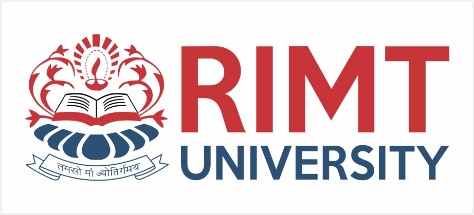 Multiple Constructors in a Class
continue …
class add
{
      int m, n ;
   public :
      add ( ) {m = 0 ; n = 0 ;}
      add (int a, int b)
             {m = a ; n = b ;}
      add (add & i)
             {m = i.m ; n = i.n ;}
};
The first constructor receives no arguments.

The second constructor receives two integer arguments.

The third constructor receives one add object as an argument.
education for life                       www.rimt.ac.in
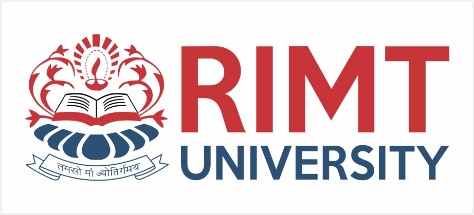 Multiple Constructors in a Class
continue …
class add
{
      int m, n ;
   public :
      add ( ) {m = 0 ; n = 0 ;}
      add (int a, int b)
             {m = a ; n = b ;}
      add (add & i)
             {m = i.m ; n = i.n ;}
};
Add a1; 
Would automatically invoke the first constructor and set both m and n of a1 to zero.
Add a2(10,20);
Would call the second constructor which will initialize the data members m and n of a2 to 10 and 20 respectively.
education for life                       www.rimt.ac.in
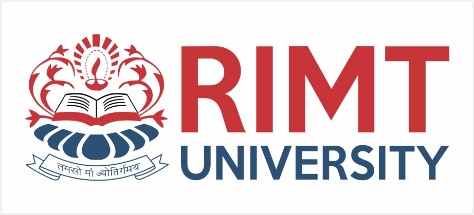 Multiple Constructors in a Class
continue …
class add
{
      int m, n ;
   public :
      add ( ) {m = 0 ; n = 0 ;}
      add (int a, int b)
             {m = a ; n = b ;}
      add (add & i)
             {m = i.m ; n = i.n ;}
};
Add a3(a2);
Would invoke the third constructor which copies the values of a2 into a3.
This type of constructor is called the “copy constructor”.
Construction Overloading
More than one constructor function is defined in a class.
education for life                       www.rimt.ac.in
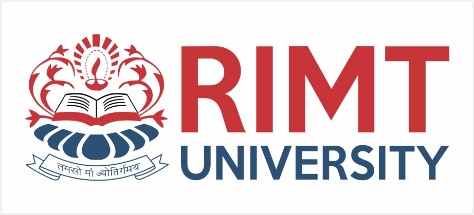 Multiple Constructors in a Class
continue …
class complex
{
      float x, y ;
   public :
      complex ( ) {  }
      complex (float a)
         { x = y = a ; }
      complex (float r, float i)
         { x = r ; y = i }
      ------
};
complex ( ) { }

This contains the empty body and does not do anything.

This is used to create objects without any initial values.
education for life                       www.rimt.ac.in
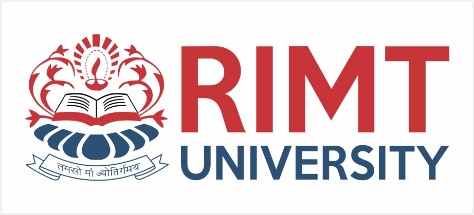 Multiple Constructors in a Class
continue …
C + +  compiler has an implicit constructor which creates objects, even though it was not defined in the class.
This works well as long as we do not use any other constructor in the class.
However, once we define a constructor, we must also define the “do-nothing” implicit constructor.
education for life                       www.rimt.ac.in
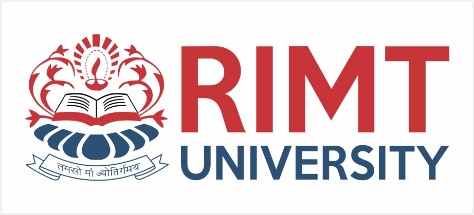 Constructors with Default Arguments
It is possible to define constructors with default arguments.
Consider complex (float real, float imag = 0);
The default value of the argument imag is zero.
complex C1 (5.0) assigns the value 5.0 to the real variable and 0.0 to imag.
complex C2(2.0,3.0) assigns the value 2.0 to real and 3.0 to imag.
education for life                       www.rimt.ac.in
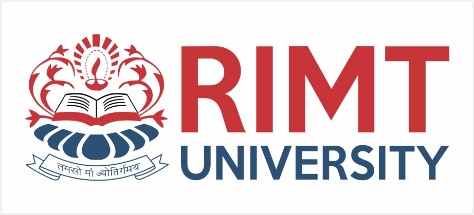 Constructors with Default Arguments
continue …
A : : A ( )   	  Default constructor
A : : A (int = 0)	  Default argument constructor

The default argument constructor can be called with either one argument or no arguments.
When called with no arguments, it becomes a default constructor.
education for life                       www.rimt.ac.in
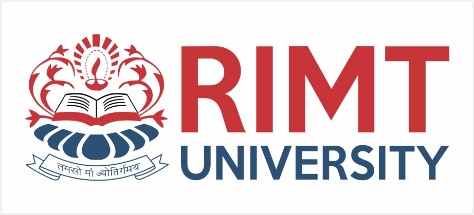 Dynamic Initialization of Objects
Providing initial value to objects at run time.

Advantage – 	We can provide various	 initialization
		formats, using overloaded constructors. 

		This provides the flexibility of using
		different format of data at run time
		depending upon the situation.
education for life                       www.rimt.ac.in
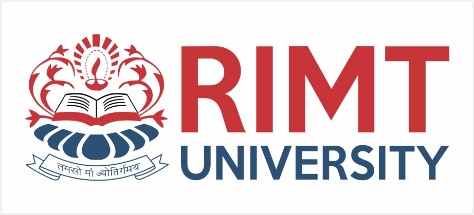 Copy Constructor
A copy constructor is used to declare and initialize an object from another object.

integer (integer & i) ;
integer I 2 ( I 1 ) ;  or  integer I 2 = I 1 ;
The process of initializing through a copy constructor is known as copy initialization.
education for life                       www.rimt.ac.in
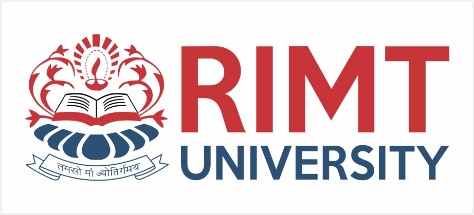 Copy Constructor
continue …
The statement
I 2 = I 1;
will not invoke the copy constructor.

If I 1 and I 2 are objects, this statement is legal and assigns the values of I 1 to I 2, member-by-member.
education for life                       www.rimt.ac.in
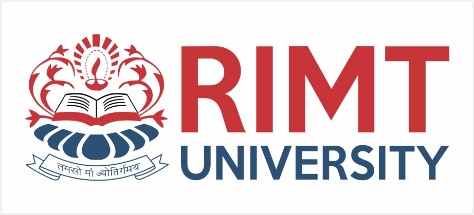 Copy Constructor
continue …
A reference variable has been used as an argument to the copy constructor.

We cannot pass the argument by value to a copy constructor.
education for life                       www.rimt.ac.in
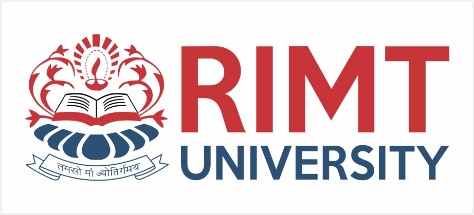 Dynamic Constructors
The constructors can also be used to allocate memory while creating objects.

This will enable the system to allocate the right amount of memory for each object when the objects are not of the same size.
education for life                       www.rimt.ac.in
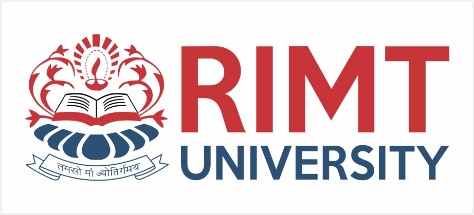 Dynamic Constructors
continue …
Allocation of memory to objects at the time of their construction is known as dynamic construction of objects.

The memory is created with the help of the new operator.
education for life                       www.rimt.ac.in
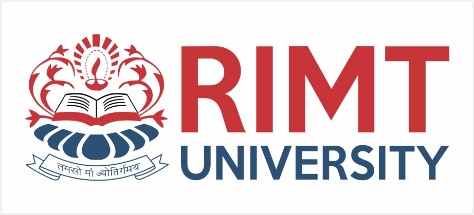 Destructors
A destructor is used to destroy the objects that have been created by a constructor.

Like constructor, the destructor is a member function whose name is the same as the class name but is preceded by a tilde.
eg:     ~ integer ( ) { }
education for life                       www.rimt.ac.in
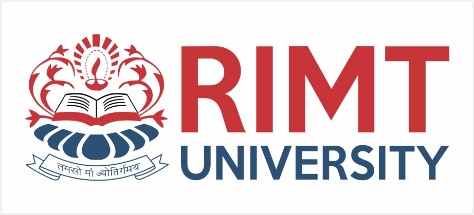 Destructors
continue …
A destructor never takes any argument nor does it return any value.

It will be invoked implicitly by the compiler upon exit from the program – or block or function as the case may be – to clean up storage that is no longer accessible.
education for life                       www.rimt.ac.in
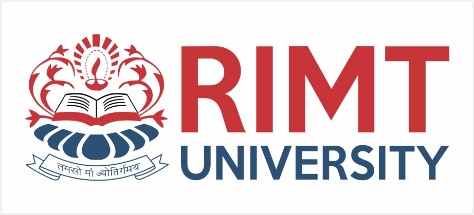 Destructors
continue …
It is a good practice to declare destructors in a program since it releases memory space for further use.

Whenever new is used to allocate memory in the constructor, we should use delete to free that memory.
education for life                       www.rimt.ac.in